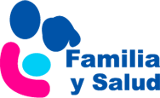 El porteo ergonómico
Mª Angustias Salmerón. Pediatra
Teresa Redondo. Enfermera Matrona
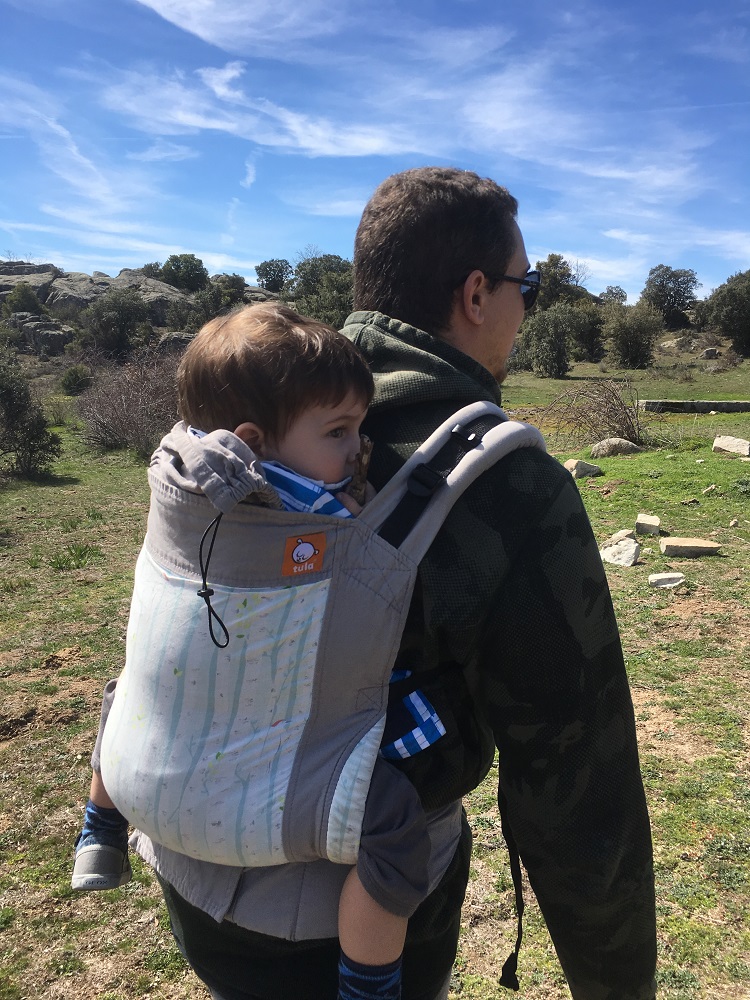 www.familiaysalud.es
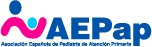 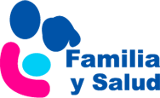 Posición ergonómica del bebé
Cabeza
Soporte adecuado de la cabeza
< 3 meses
Sueño
Prevención de la plagiocefalia postural
Columna vertebral
Se adapta a la posición natural del bebé según la edad
Cadera
Soporte adecuado de la cadera
Prevención de la displasia de cadera
Ergonomía adulto
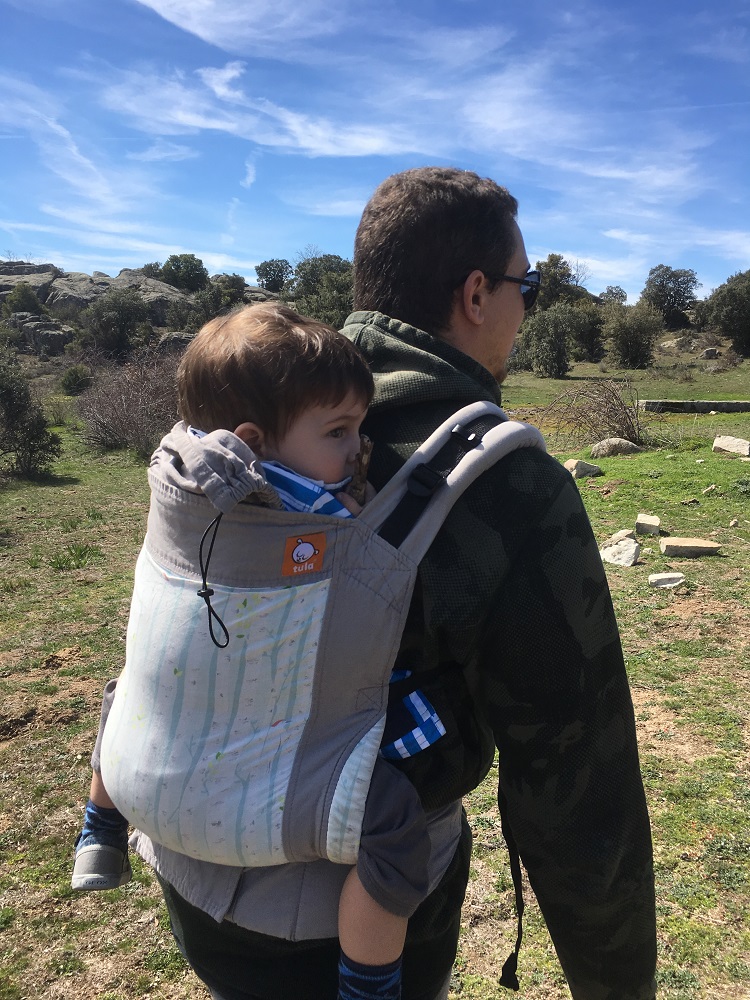 www.familiaysalud.es
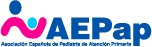 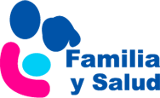 Ergonomía del adulto
Adecuada postura del porteador.
Reparto homogéneo del peso, tanto en hombros como en cadera.
Si se comienza a portear después del nacimiento hacerlo progresivamente.
No desplazar el eje del porteador.
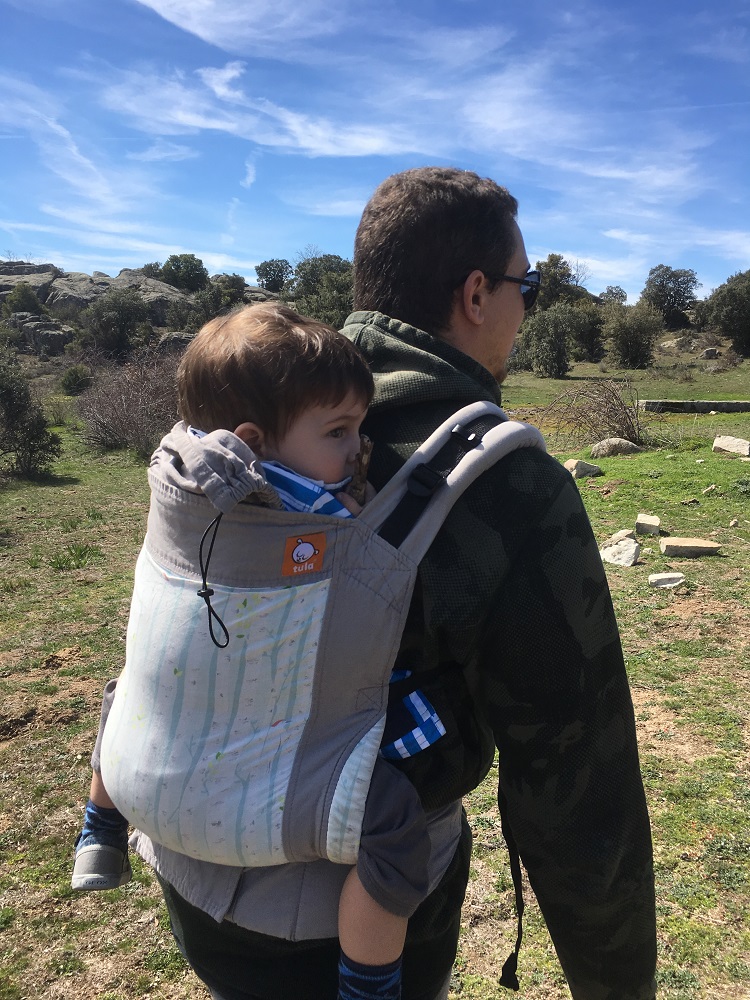 www.familiaysalud.es
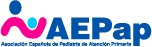 2. seguridad
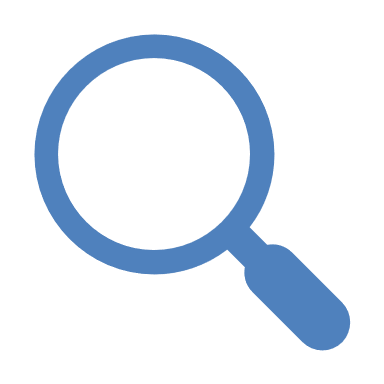 ESPECIAL CUIDADO EN…
< 4 meses meses
Recién nacidos prematuros o bajo peso
Patologías de la vía aérea
Alteraciones genéticas
Exposición alcohol y/o tabaco
Cabeza cubierta
Sobrecalentamiento
	¡Lo importante es la posición correcta!
¿QUÉ ES PORTEAR SEGURO?
1. Posición adecuada
Poder dar un beso en la cabeza
Mejillas contra el pecho
No perder el contacto visual
2. Vías aéreas siempre libres (<3 meses)
No obstrucción por ropa, hiperflexión o malposición
3. Adecuado portabebés (revisar postura)
Según edad
Según peso
¿QUÉ ES PORTEAR SEGURO?
4. No realizar actividades peligrosas
No cocinar
No senderismo de alta dificultad
Precaución bajada de escaleras

5. Precaución actividades niños a la espalda